Thoughts about NHLBI and 21st Century Epidemiology: “Big Picture” Challenges
Michael S Lauer, MD, FACC, FAHA
Director, Division of Cardiovascular Sciences
National Heart, Lung, and Blood Institute

Financial disclosures: None
NHLBI MESA Steering Committee
February 7, 2014
First, Ah Yes, The Budget …
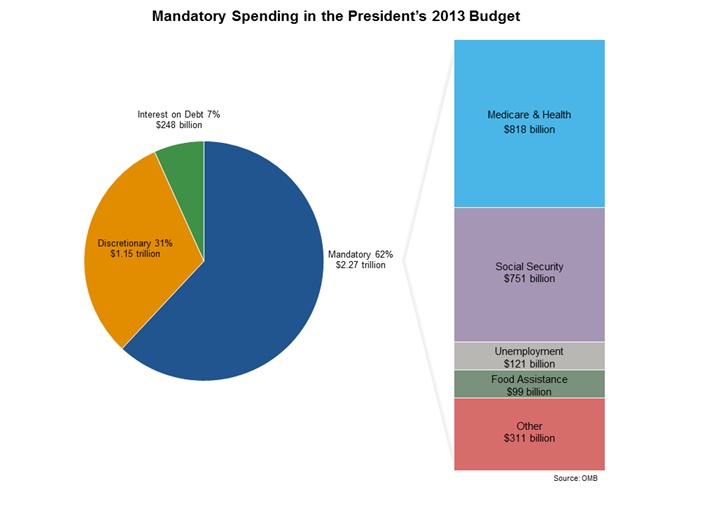 Thanks to Ross Frommer, Columbia University
The Target: “Discretionary” Spending
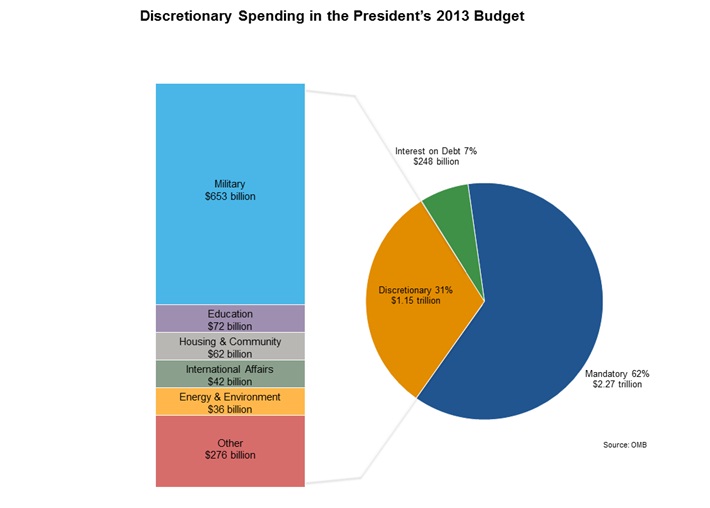 Thanks to Ross Frommer, Columbia University
And For Science We Have …
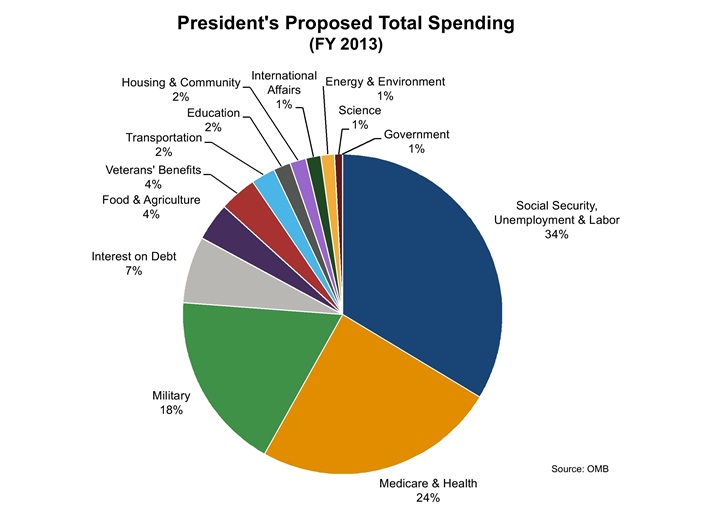 Thanks to Ross Frommer, Columbia University
Another Perspective …
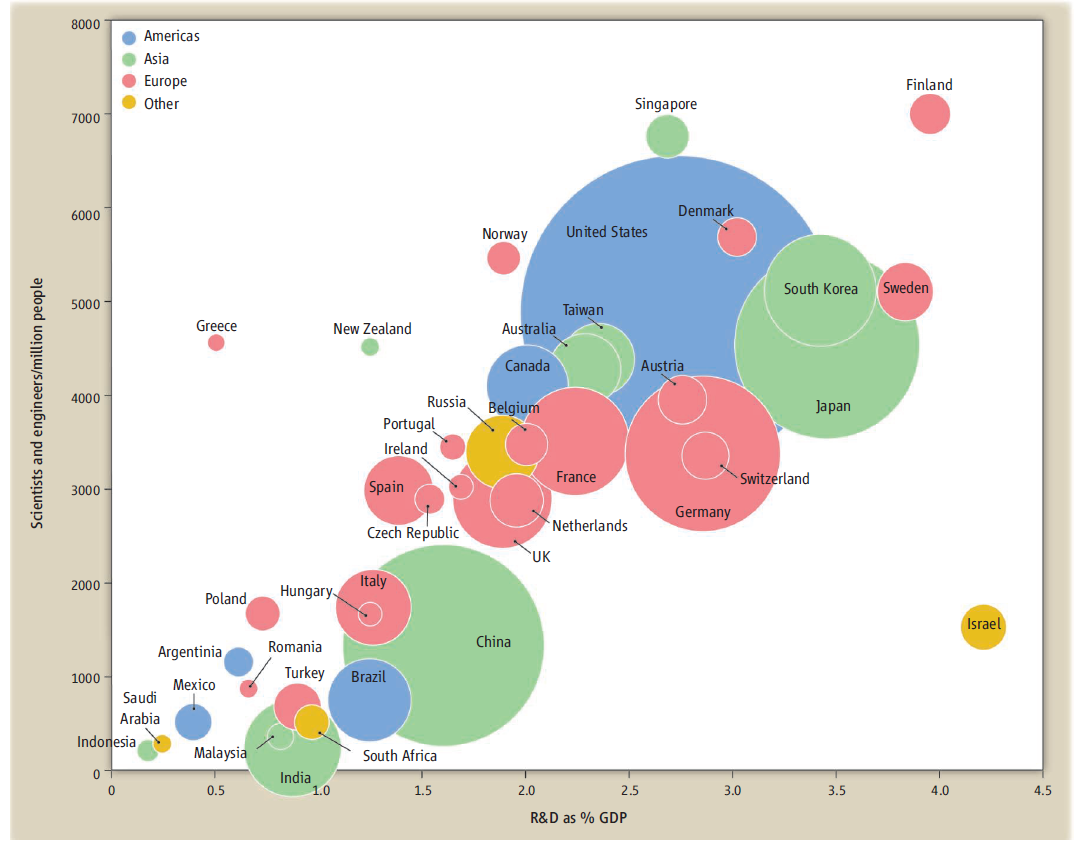 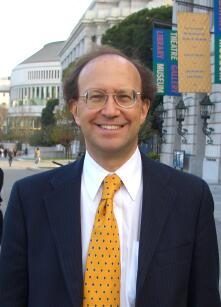 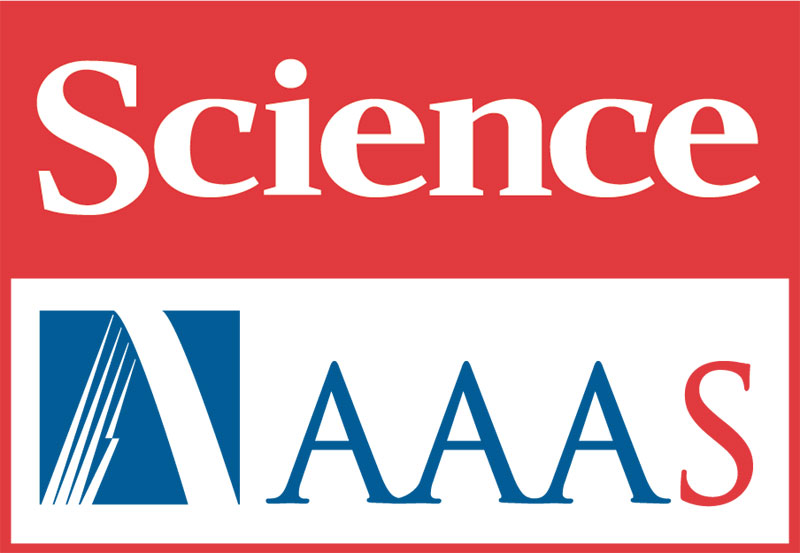 Press WH.  Science 2013;342:817- 22
Perhaps the Most Important Trend …
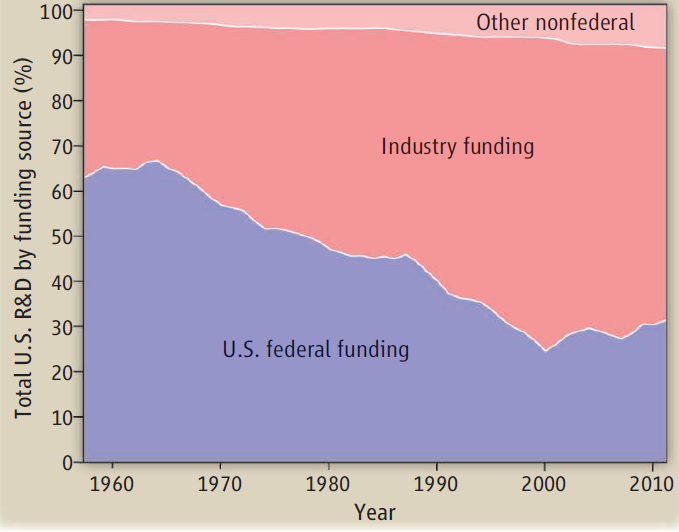 Press WH.  Science 2013;342:817- 22
Which Translated to Us Means …
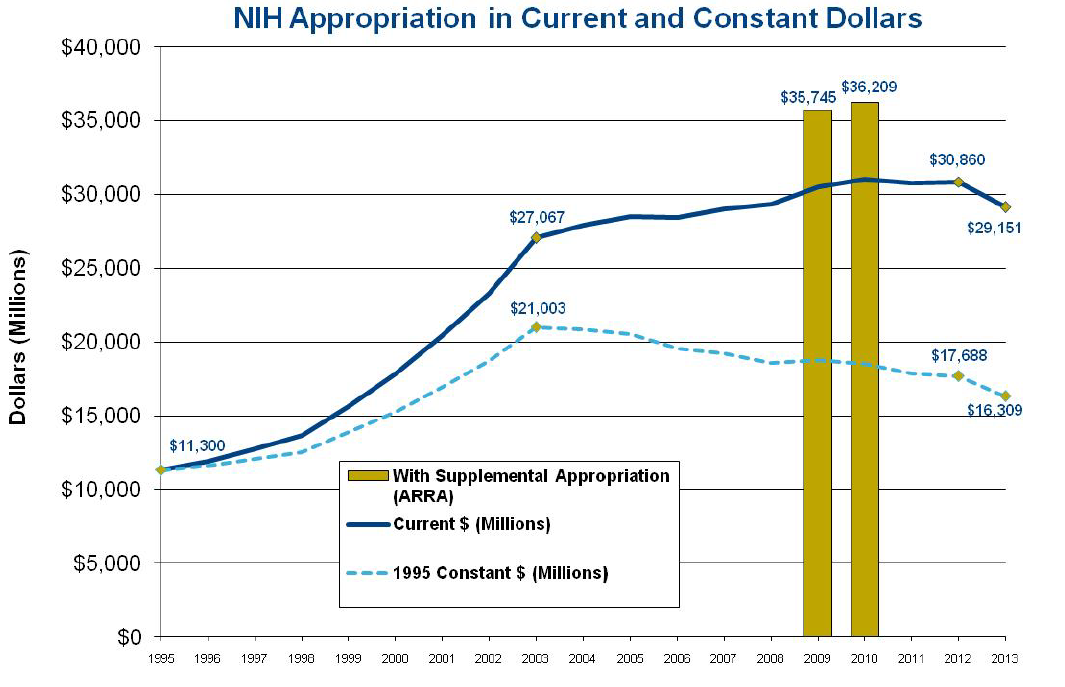 FASEB
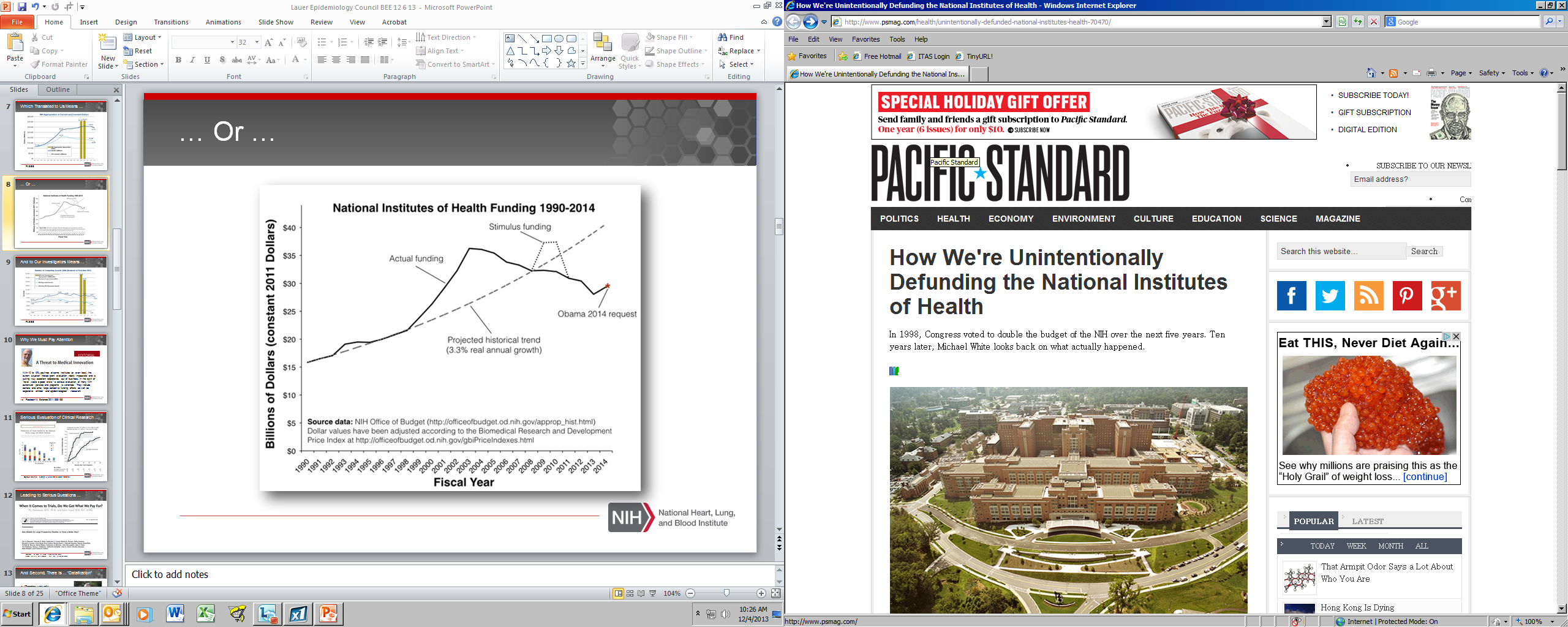 … Or …
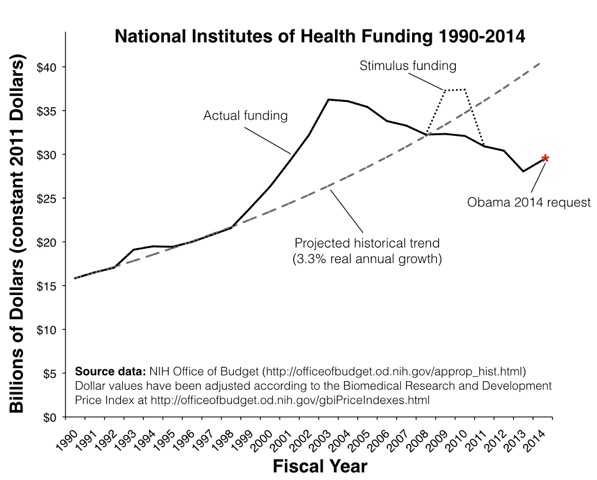 NIH Office of Budget
And to Our Investigators Means …
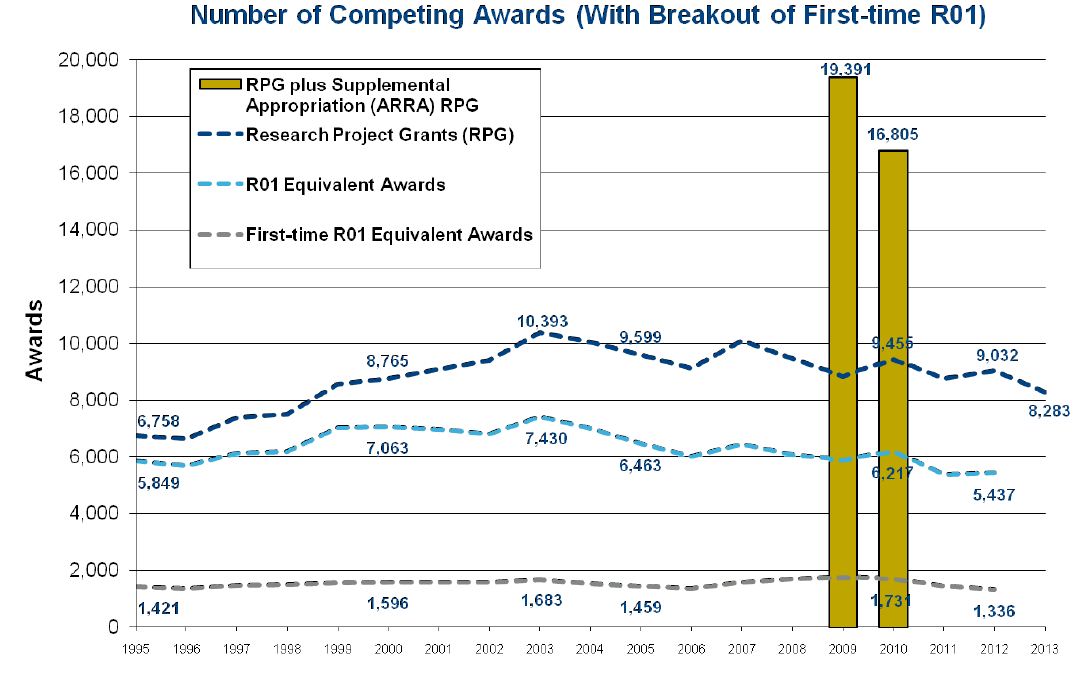 FASEB
Why We Must Pay Attention
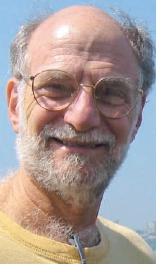 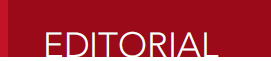 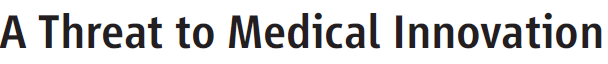 With 10 to 15% paylines at some institutes (or even less), the current situation makes grant evaluation nearly impossible and is putting truly excellent laboratories out of business. In the spirit of “never waste a good crisis,” a serious evaluation of many NIH extramural policies and programs is warranted. They include centers and other large collective funding efforts as well as
expensive clinical and epidemiological research.
Rosbash M.  Science 2011; 333:136
10
Serious Evaluation of Clinical Research …
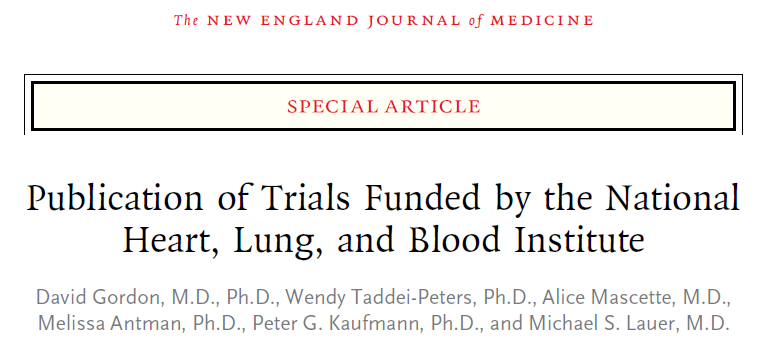 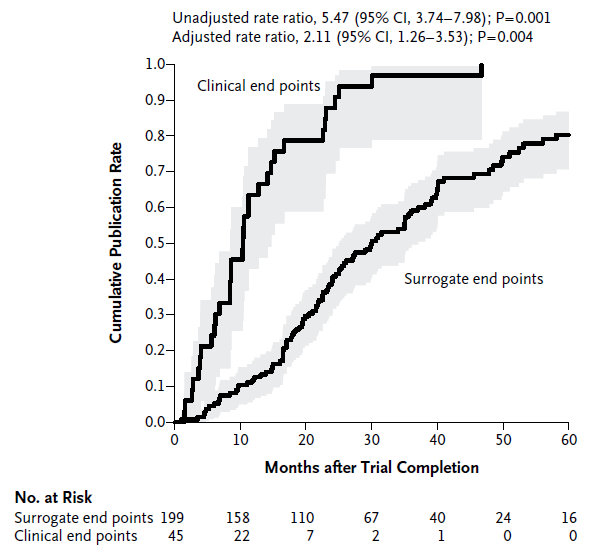 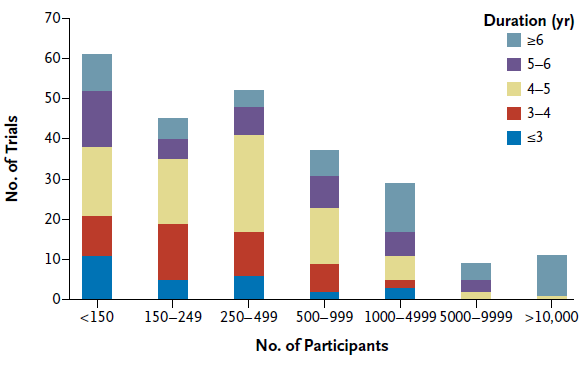 Gordon D, Lauer MS et al.  N Engl J Med 2013;369:1926-34
…And Our Business Models…
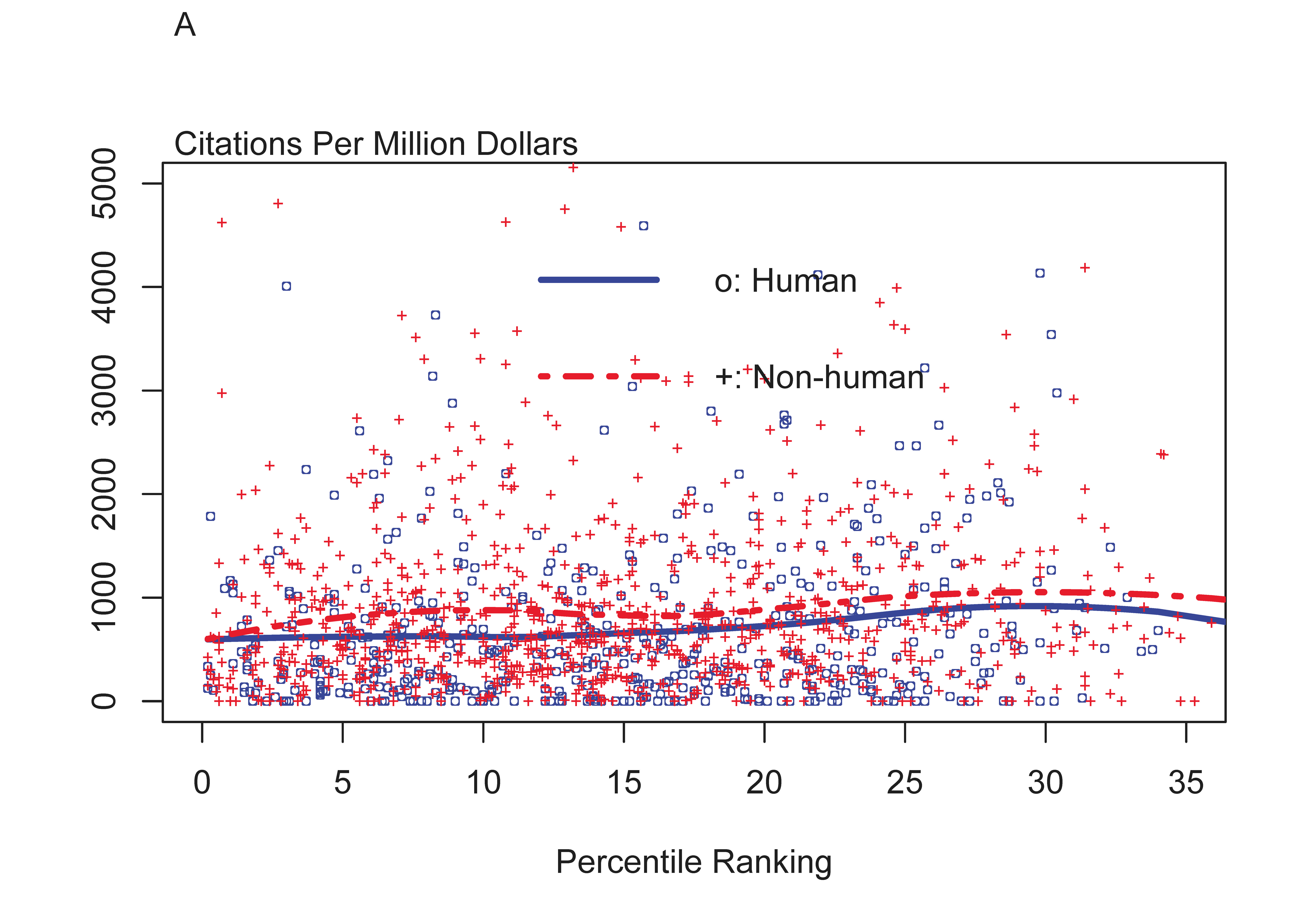 Danthi S, Wu C, Lauer MS et al.  Circulation Research 2014
Leading to Serious Questions …
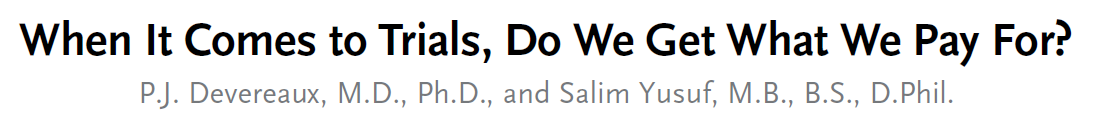 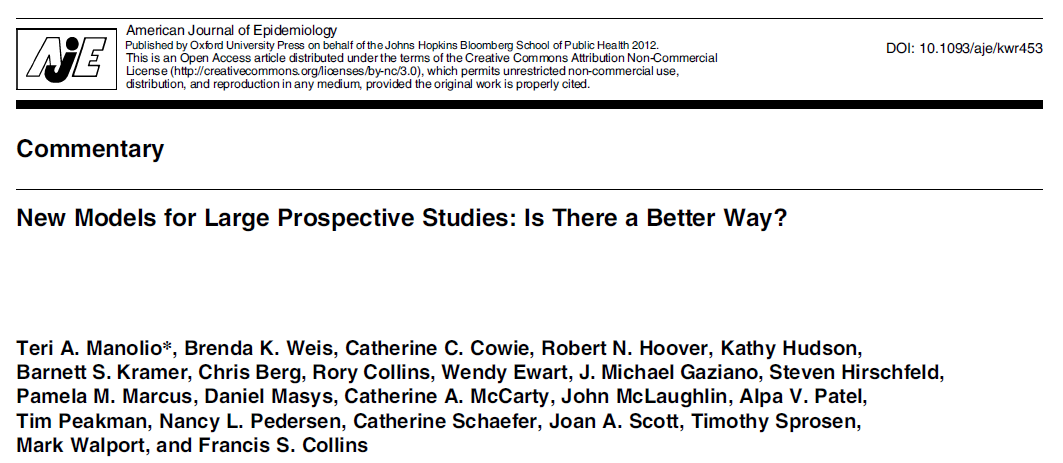 Devereaux PJ, Yusuf Y.  N Engl J Med 2013;369:1962-3
Manolio TA et al.  Am J Epidemiol 2012; DOI: 10.1093/aje/kwr453
And Second, There is … “Datafication”
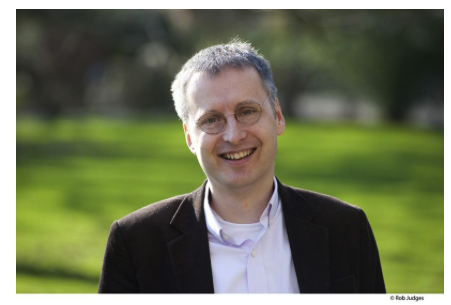 Render virtually anything into data
“Like other infrastructural advances it will bring fundamental changes … different  mindset”
OK to re-use data
N = All
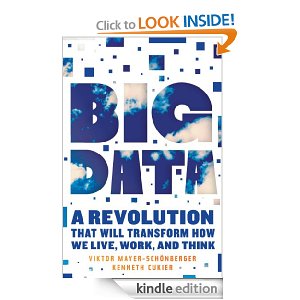 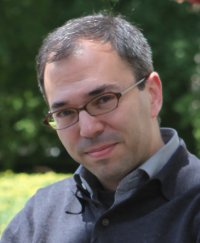 Mayer-Schonberger V, Cukier K, Houghton Miflin, 2013
Disruptive Technologies, Creative Destruction
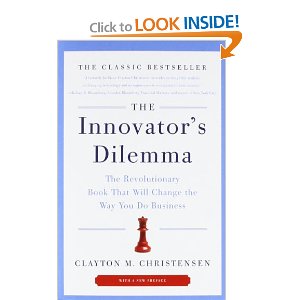 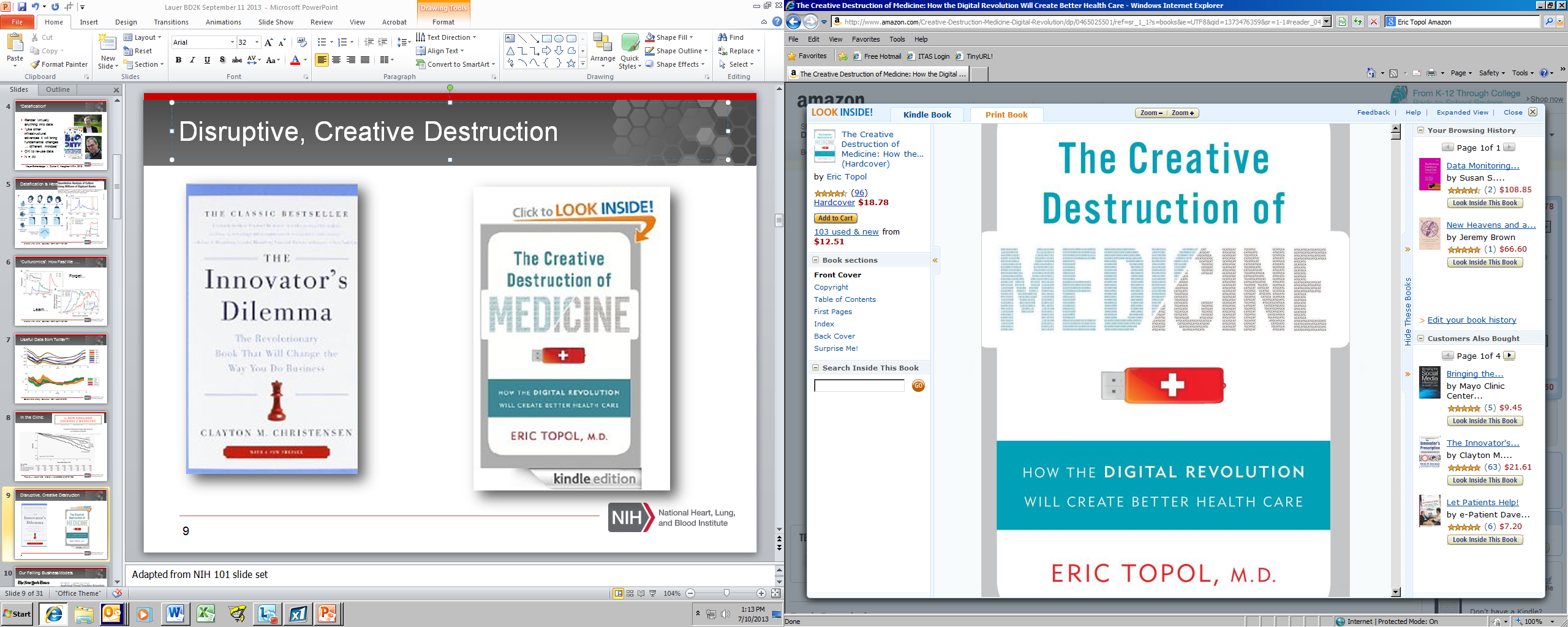 15
[Speaker Notes: Adapted from NIH 101 slide set]
Use the EMR
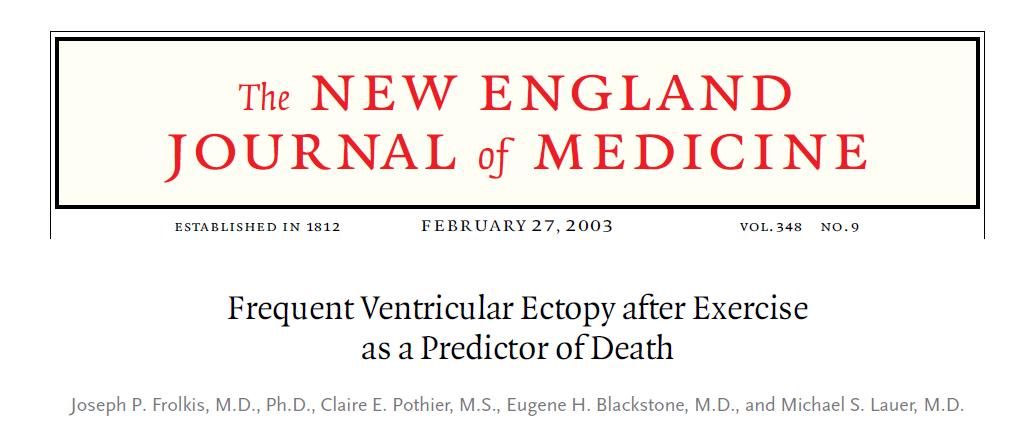 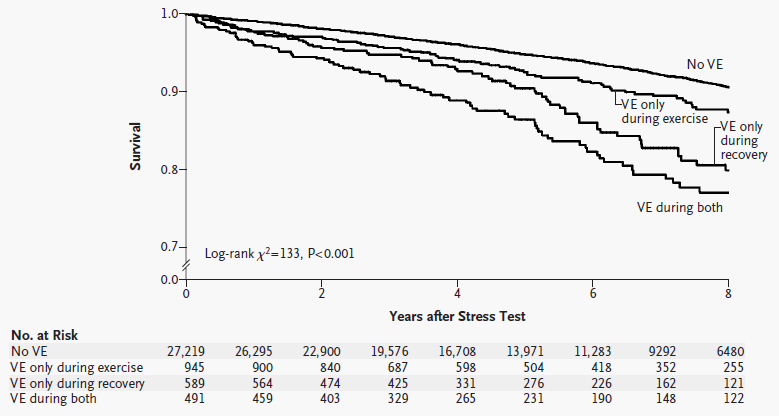 Frolkis J, Lauer MS.  N Engl J Med 2003;348:781-90
Mega-Electronic
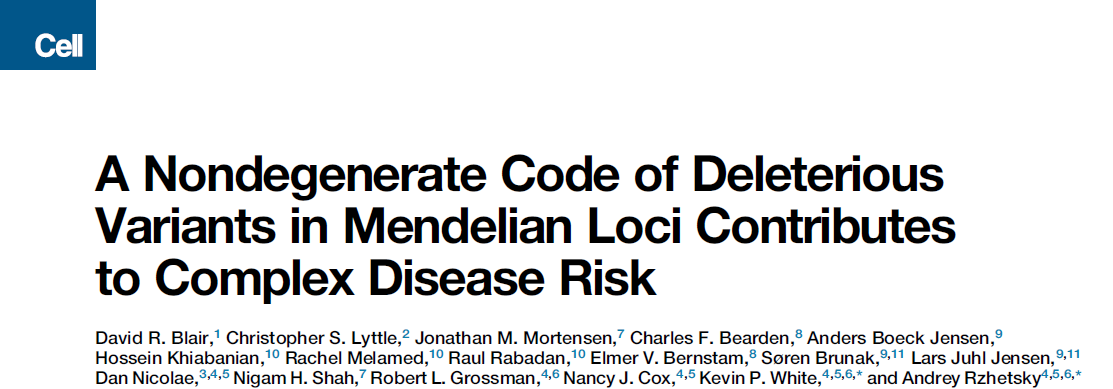 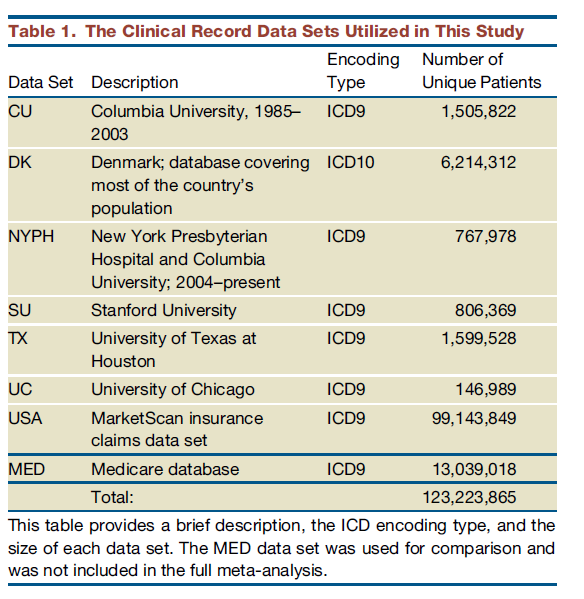 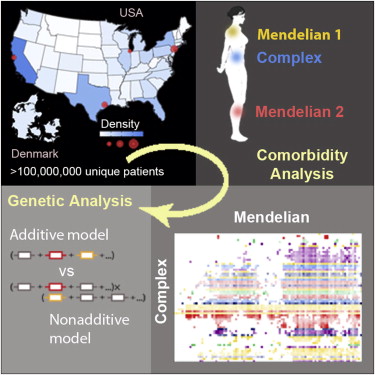 Blair DR et al.  Cell 2013;155:70-80
Systems
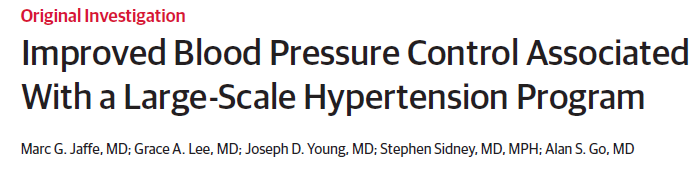 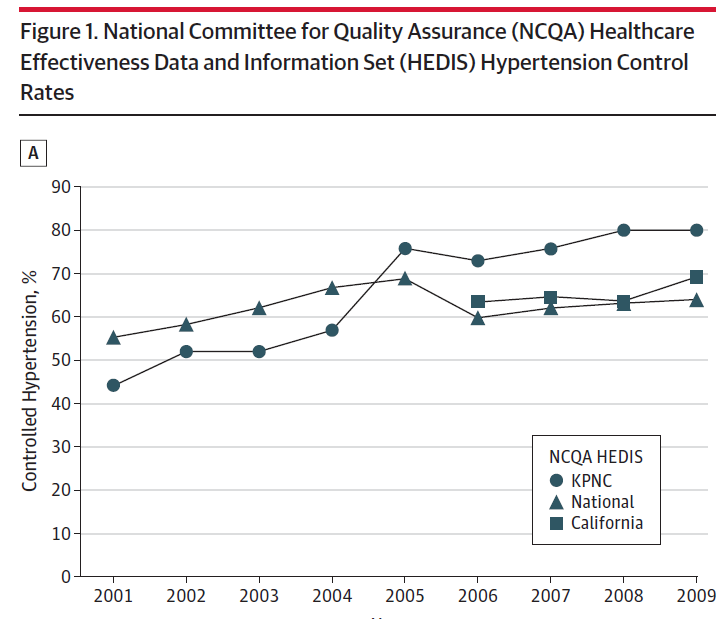 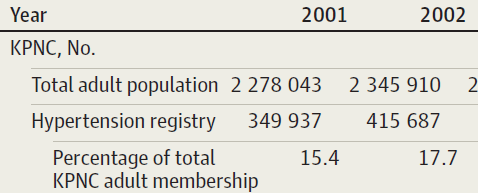 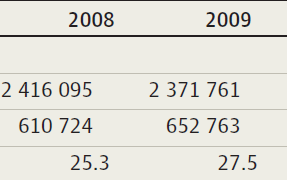 Jaffe MG et al.  JAMA 2013;310:699-705
Populations
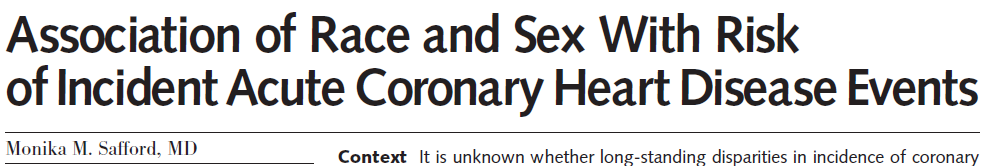 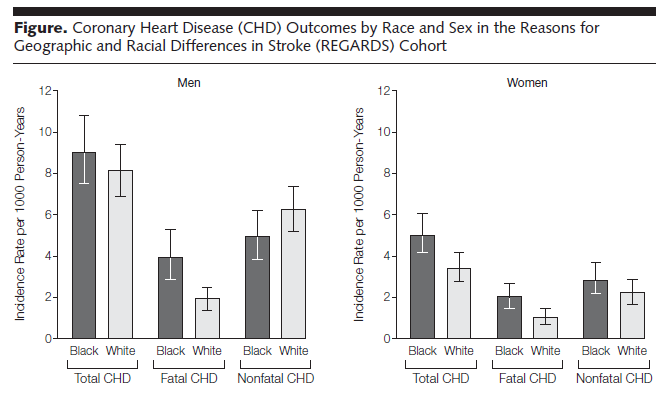 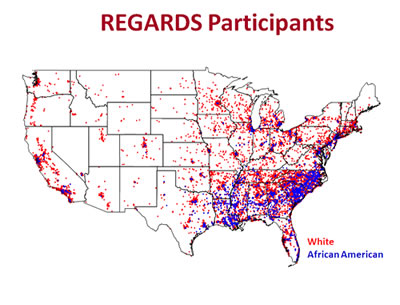 Safford MM et al.  JAMA 2012;308:1768-74
PCORI
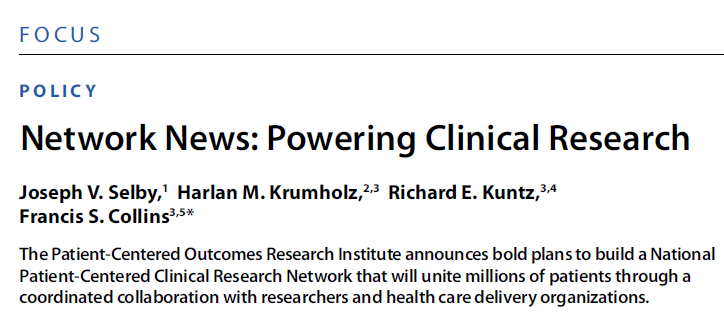 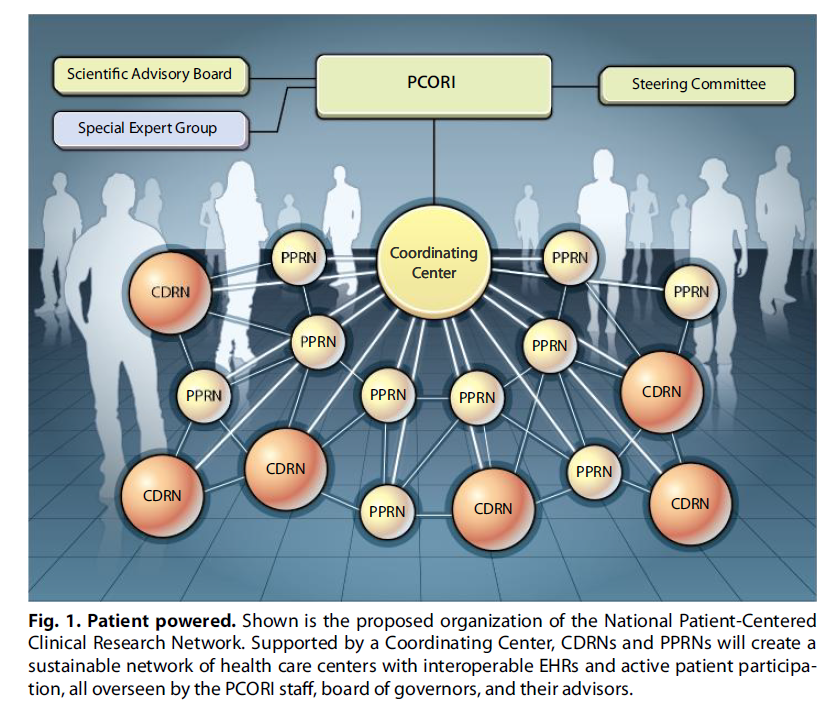 Selby JV et al.  Sci Transl Med 2013;5:182fs13
Web Portals
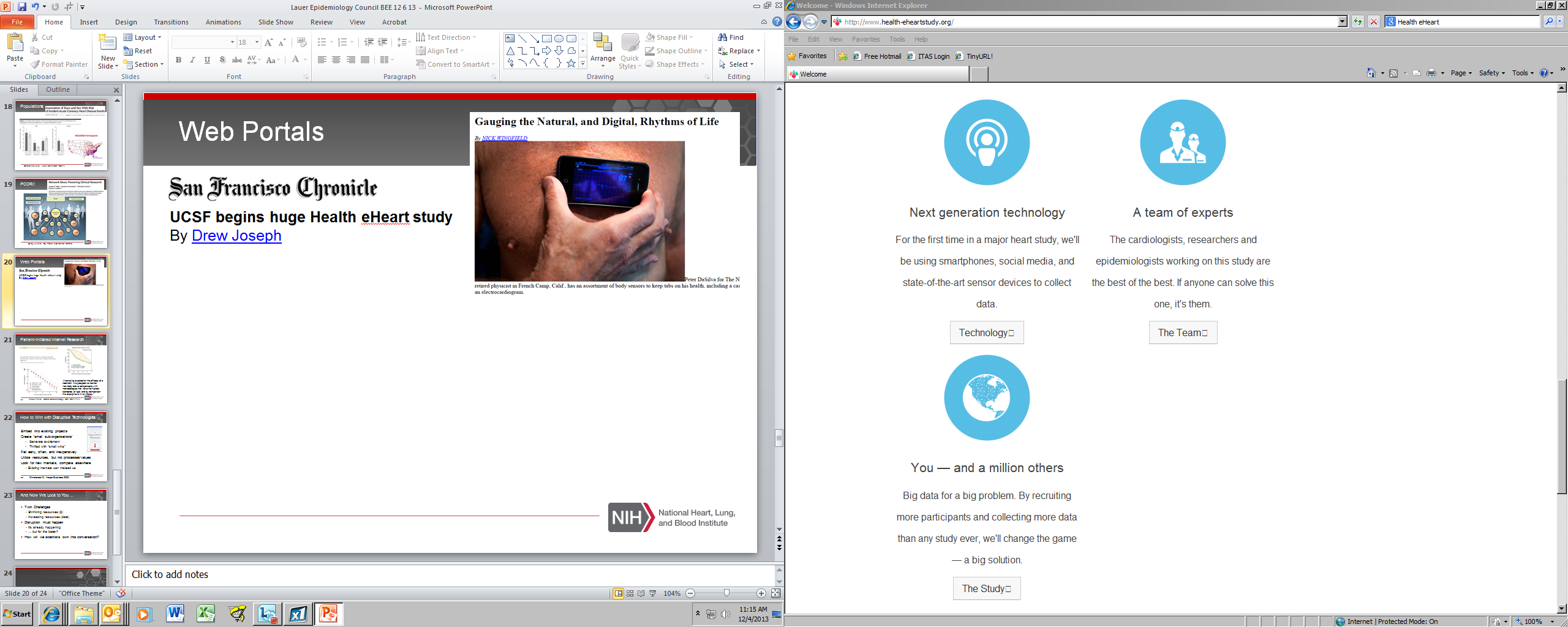 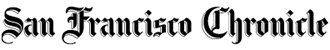 UCSF begins huge Health eHeart study
By Drew Joseph
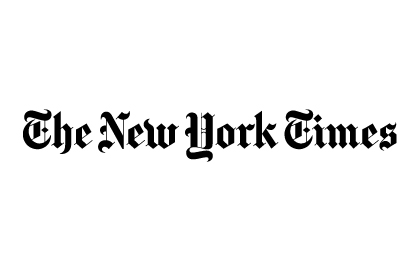 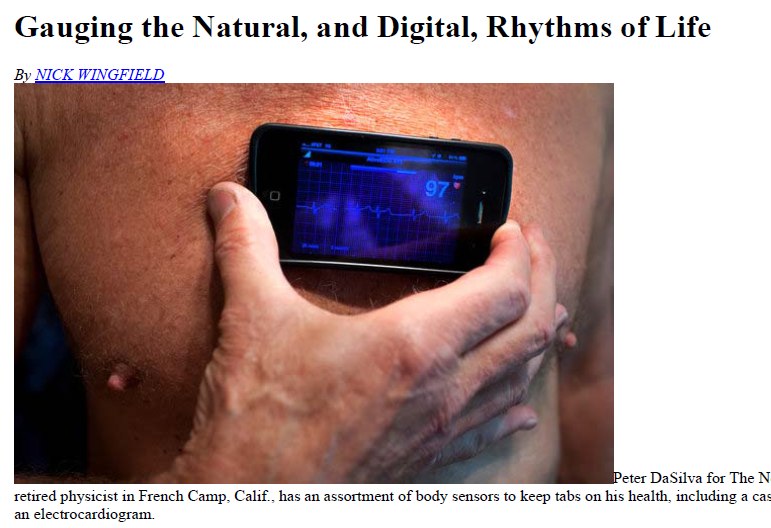 http://www.health-eheartstudy.org/
Patient-Initiated Internet Research
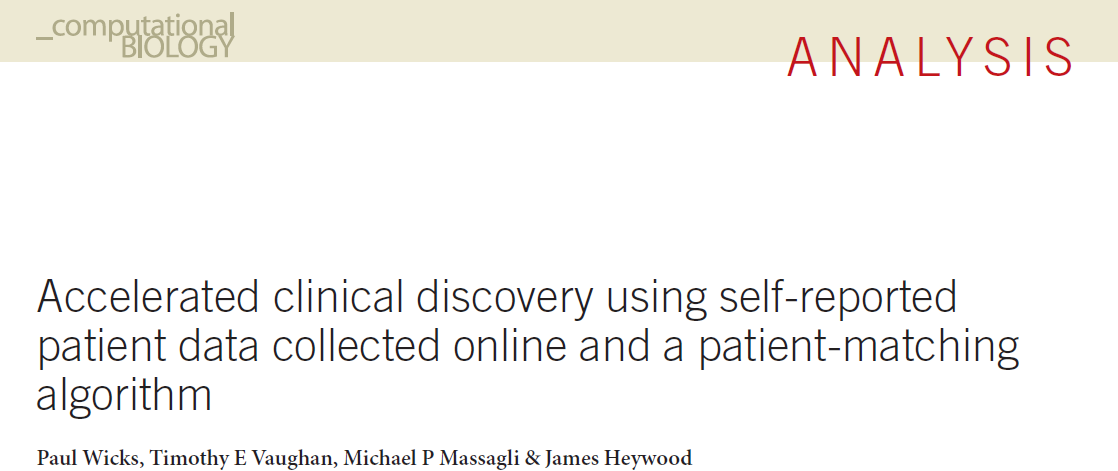 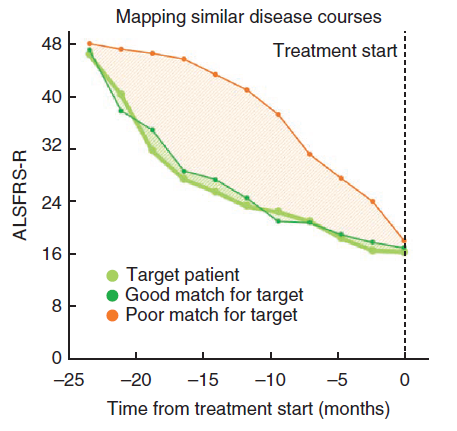 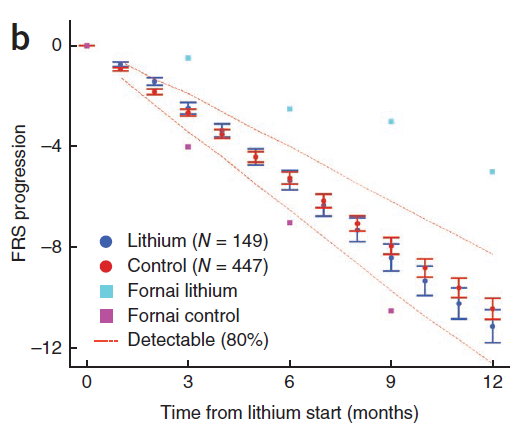 “Attempting to establish the efficacy of a treatment in a prospective manner inevitably draws comparisons with methodologies that have the highest standards of rigor, and by comparison this discipline is in its infancy.”
Wicks P et al.  Nature Biotechnology  2011;29:411-414
22
[Speaker Notes: Deaths from cancer, adjusted for the size and age of the population, have changed little since 1950s, while death rates from heart disease and stroke have dropped significantly

Why the drop in mortality rates?
 Antibiotics
 Surgical techniques
 Artificial heart valve
 Life support for open-heart operations
 Blood pressure and cholesterol drugs
 Intensive coronary care units
 Increased public awareness of prevention methods
 Classic concepts challenged]
How to Win with Disruptive Technologies
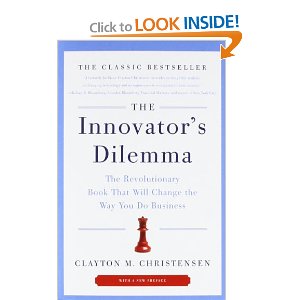 Embed into existing projects
Create “small sub-organizations”
Generate excitement
Thrilled with “small wins”
Fail early, often, and inexpensively
Utilize resources, but not processes/values
Look for new markets, compete elsewhere
Existing markets can mislead us
Christensen C.  Harper Business 2000.
23
So What Now …
Holding on new initiatives
Holding pattern on renewals
FHS, MESA, WHI
Shorter-than usual renewals
Epidemiology branch portfolio analysis
Analogous to our NEJM-published work on RCTs
And our work on R01s
NHLBI Advisory Council BEE Working Group
So For Now …
Twin Challenges
Shrinking resources ($)
Increasing resources (data)
Disruption must happen
It’s already happening
… but for the better?
How will we scientists own this conversation?